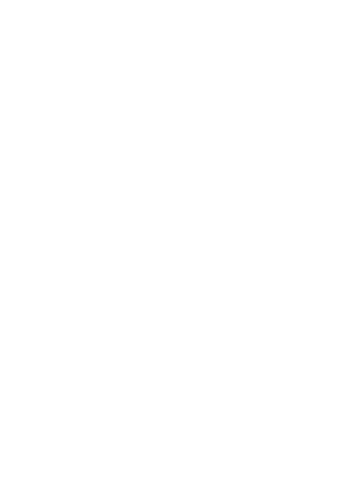 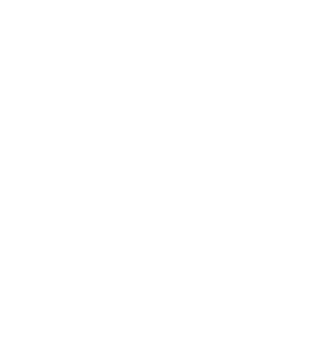 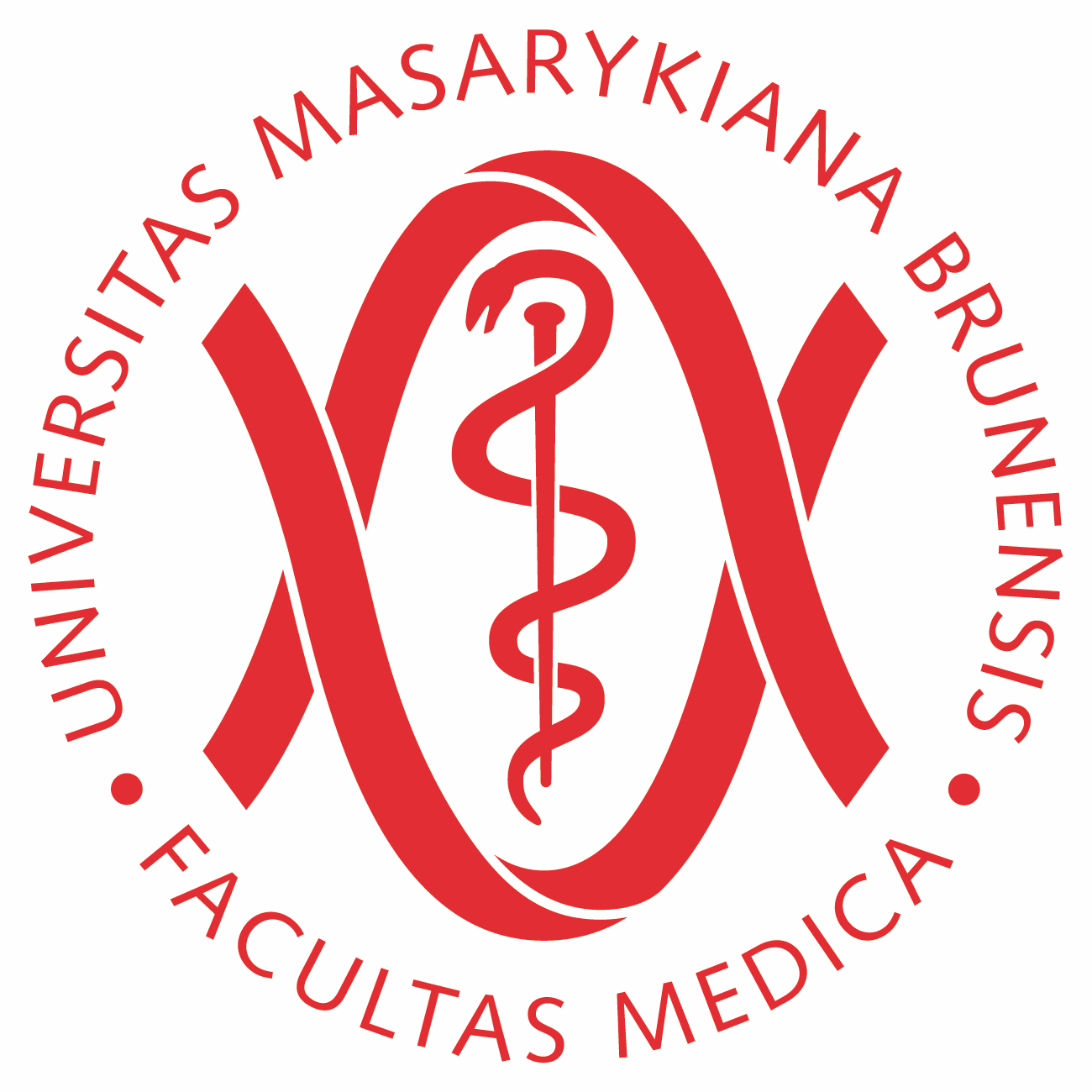 CHTÍT
(já) chci
(ty) chceš
(on, ona, to) chce

(my) chceme
(vy) chcete
(oni) chtějí
Chceš kávu?
      chtít + akuzativ
Chceš si dát kávu?
      chtít + infinitiv
Čeština pro cizince I